Personal, Social and Health Education
Danger! Keep out!!!

5 класс
 учебник Spotlight
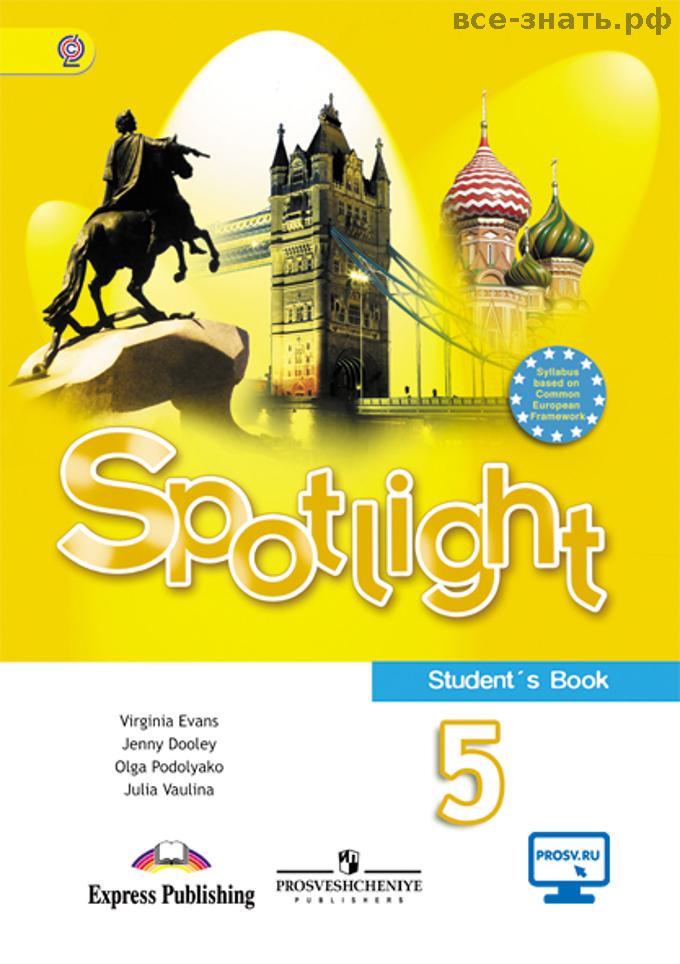 Цели:
- образовательная: предъявить новый учебный материал ;
- развивающая: выделить главное из текста, сравнивать, обобщать изученное ;
- воспитательная: влиять на нравственность, экологическое качество. 
Задачи:
-ввод нового лексического материала;
- познакомить детей с новым с текстом урока;
- обсудить проблему, связанную с соблюдением здорового образа жизни на уроке.
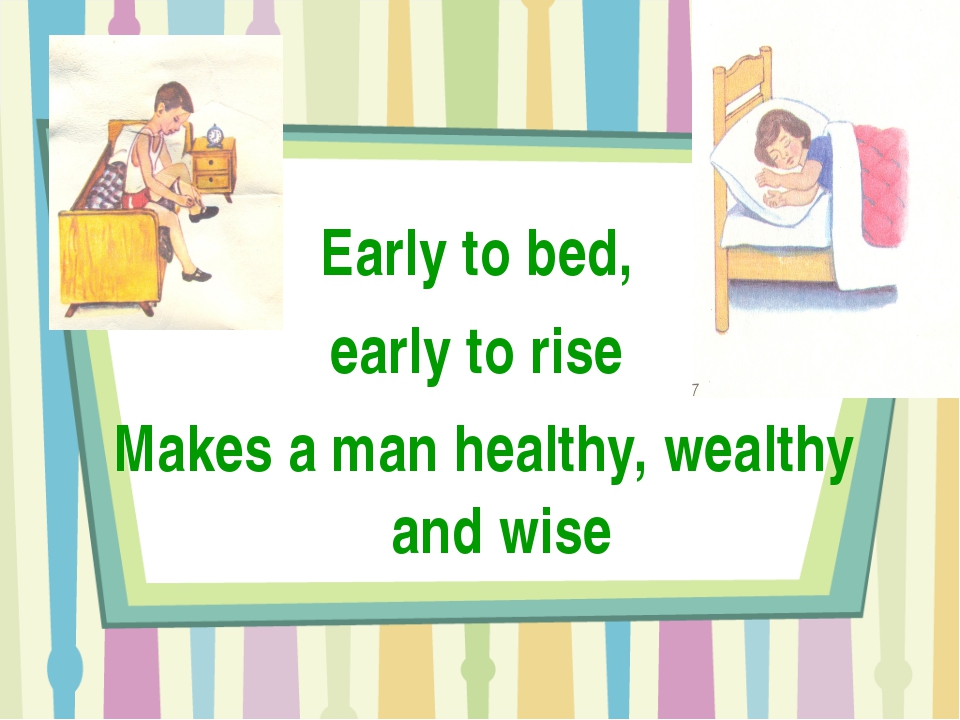 To chop – крошить, рубить, нарезать
To wash one’s hands – мыть руки
To wash the dishes – мыть посуду
To wash fruit and vegetables – мыть фрукты и овощи 
A surface  - поверхность 
Raw - сырой
Keep out – не допускать
Bacteria - бактерия
Dairy products – молочные продукты
Keep away – держать вдали от
Keep clean – содержать в чистоте
Sharp  - острый
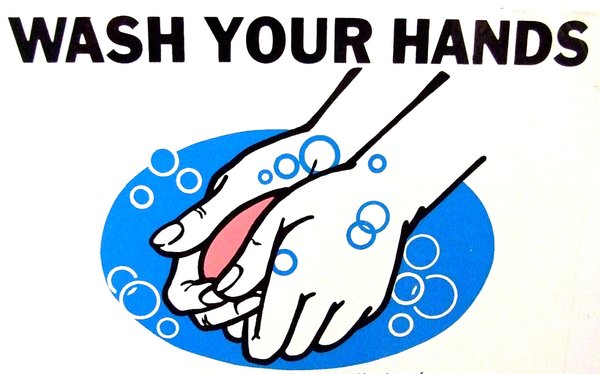 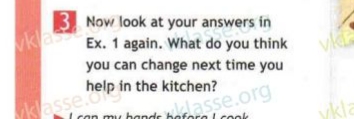 Домашнее задание, выставление оценок, которые дети могут посмотреть в электронном дневнике.
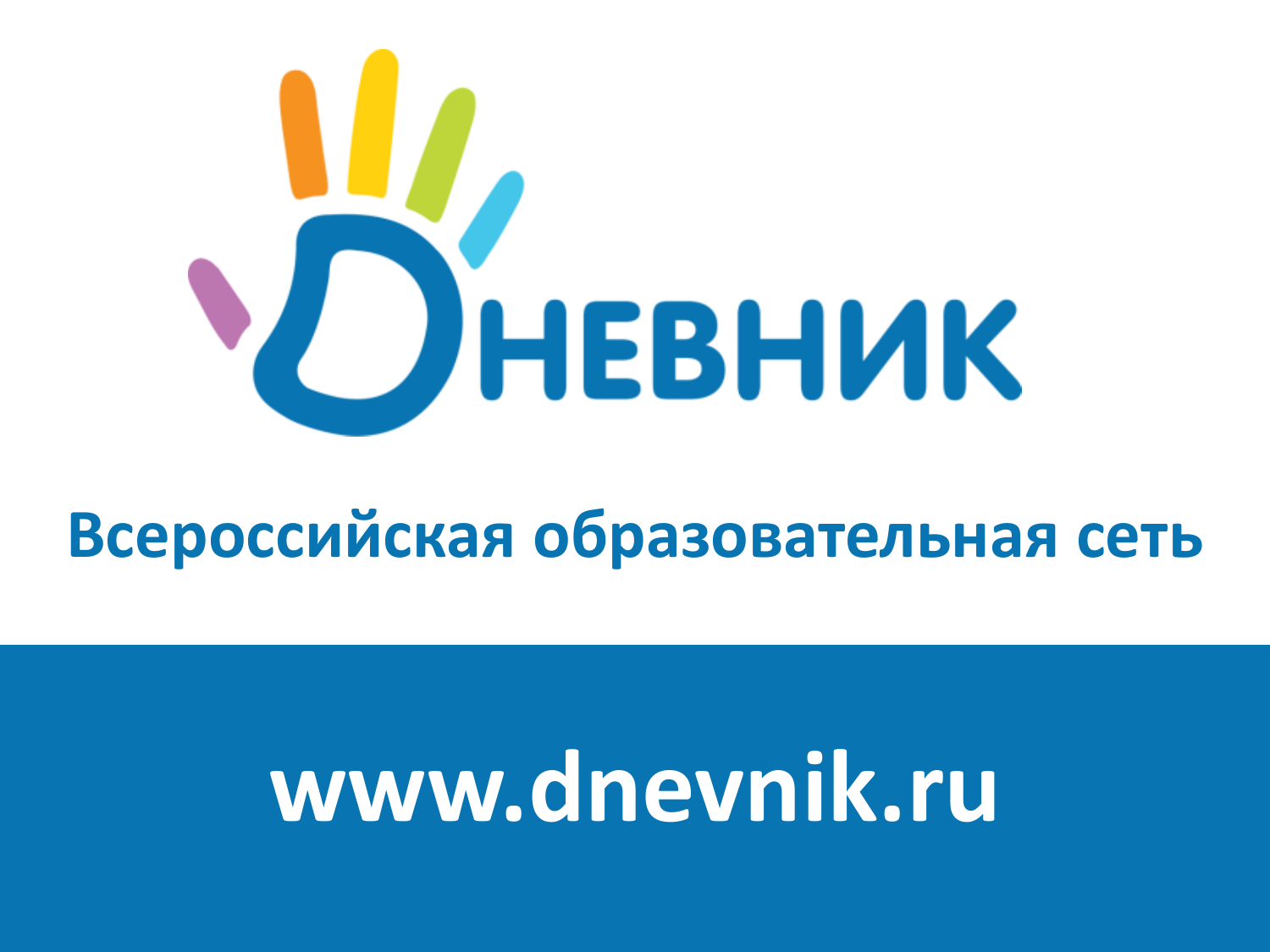 Рефлексия
-Что нового мы узнали на уроке?
- Что для вас было интересным?
-Что было для вас легким,
-Что было тяжелым?
- Какие выводы вы можете сделать по теме нашего урока?
Вывод
Таким образом, работа с мультимедийными материалами способствует более глубокому усвоению учащимися английского языка, активизирует мыслительную деятельность учащихся, позволяет сделать учебный процесс привлекательным и интересным. Это мощный стимул повышения мотивации к овладению английским языком.
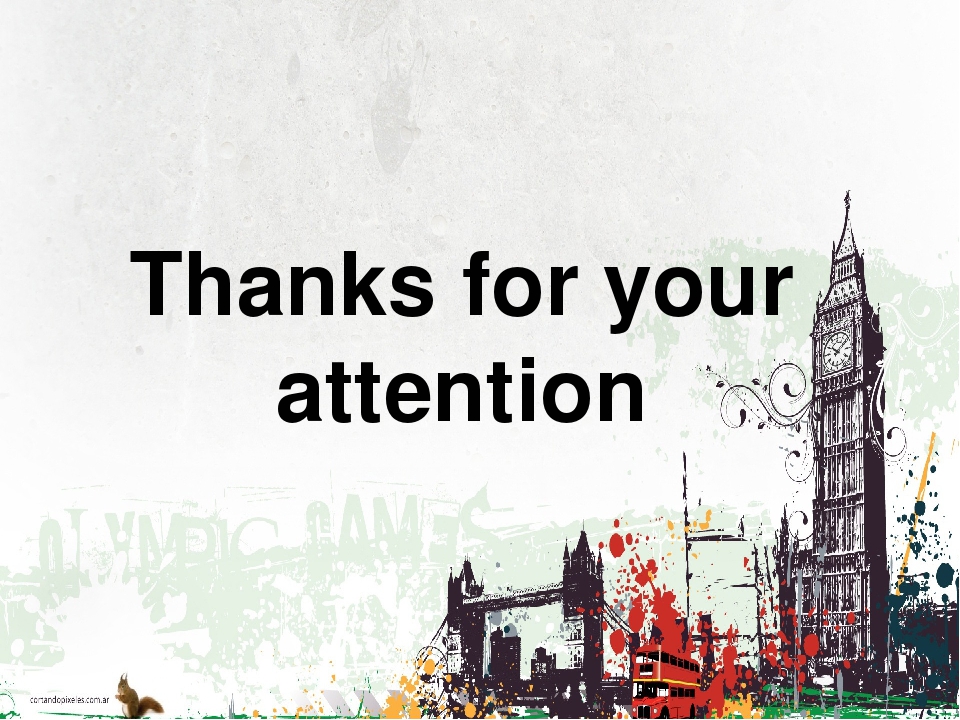